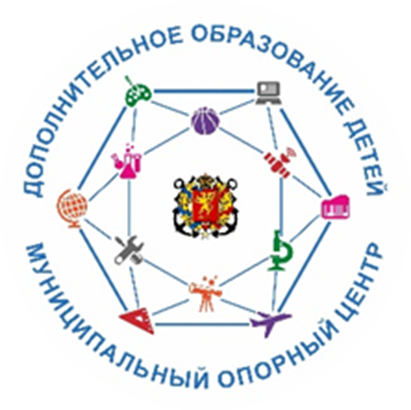 Рекомендации по самоанализу проведенного занятияв дополнительном образовании.
Составитель: методист МОЦ г Керчи РК Королёва Н.А.
Рекомендации по самоанализу проведенного занятия в дополнительном образовании.
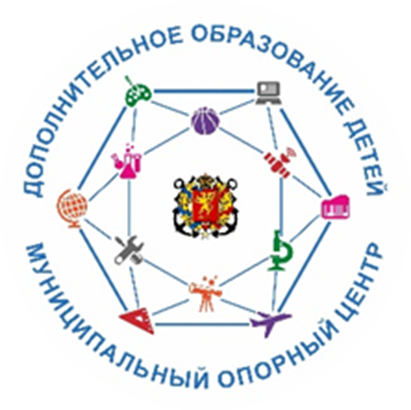 Самоанализ занятия, мероприятия - один из инструментов управления качеством преподавания.
Самоанализ это не только способ познания, но и средство преобразования занятия, практического совершенствования деятельности педагога.
Самоанализ учебного занятия - мысленное разложение проведенного занятия на его составляющие с целью оценки результативности своей деятельности путем сравнения запланированного с осуществленным с учетом успехов и продвижения обучающихся.
Рекомендации по самоанализу проведенного занятия в дополнительном образовании.
Без самоанализа занятия, мероприятия трудно определить основные задачи нового занятия. Педагог дополнительного образования, организуя занятие, должен провести его самоанализ. 
Можно выделить три типа анализа занятия:
-	комплексный - это система аспектных анализов, всестороннее рассмотрение занятия в объединении в единстве целей, задач, содержания, методов, форм организации учебного процесса; разбор всех аспектов занятия: содержательного, дидактического, психологического, воспитательного, методического, организационного.
-	аспектный анализ - предполагает более глубокое рассмотрение одной стороны занятия; может быть, например, дидактическим или организационным и т.п.
-	структурный анализ является основой всех анализов. Он определяет логическую последовательность и взаимосвязь структурных элементов занятия и выделяет дополнительные этапы занятия. Структурный анализ (поэтапный) - это выделение и оценка доминирующих структур (элементов) занятия, их целесообразность, обеспечивающая развитие познавательных способностей обучающихся.
Примерная схема структурного анализа:
-	тема, цели занятия;
-	содержание занятия;
-	виды деятельности педагога и обучающихся;
-	результаты занятия.
Рекомендации по самоанализу проведенного занятия в дополнительном образовании.
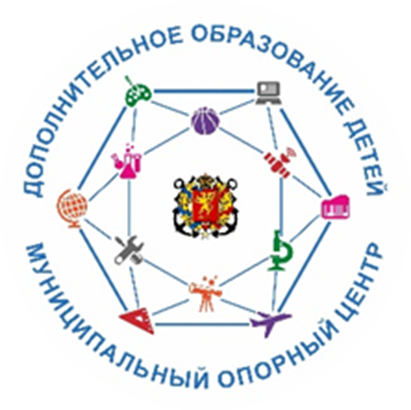 Во время самоанализа педагог дает:
-	краткую характеристику проведённого занятия;
-	оценку цели и задачам, которые ставил и анализ их достижения;
-	характеристику объёма содержания учебного материала;
-	оценку качества усвоения детьми учебного материала;
-	характеристику применяемых им методов и оценку эффективности их
использования;
-	оценку активности обучающихся;
-	самооценку качеств и сторон своей личности (речь, логика,
взаимоотношения с детьми и т.п.).
Педагогу необходимо соотнести поставленные цель и задачи перед занятием с достигнутыми и определить причины успеха или неудачи.
При самоанализе педагог должен определить место учебного занятия в общей программе и ответить на вопрос: насколько ясным стало это место для обучающихся.
В самоанализе занятия необходимо осветить следующие вопросы:
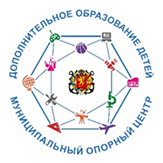 Определить место данного занятия в теме, разделе, программе? 

Как оно связано с предыдущими занятиями, на что в них опирается? Как это занятие работает на последующие занятия, темы, разделы? В чем специфика этого занятия? Степень сложности занятия вообще и конкретно для данной группы.
1.	Дать общие сведения: 
краткую характеристику учебной группы (детского коллектива): состав, возраст, год обучения, способности и реальные возможности обучающихся; какие особенности обучающихся были учтены при планировании данного занятия? Что нового для развития способностей детей дало данное занятие, формированию каких знаний и умений содействует материал? Какие условия созданы на занятии для развития устойчивого интереса к обучению;
Дать характеристику оборудования учебного занятия: средства обучения, наглядные пособия, технические средства и др.
В самоанализе занятия необходимо осветить следующие вопросы:
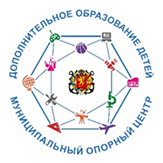 3.	Какие цель и задачи решались на занятии:
а)	образовательные,
б)	воспитательные,
в)	задачи развития?
Была ли обеспечена их комплексность? Взаимосвязь? Какие задачи были главными, стержневыми? Как учтены в задачах особенности группы обучающихся?
Удалось ли полностью реализовать все поставленные задачи? Если не удалось, то - как и почему? Когда и как педагог планирует восполнение нереализованного?
На каком содержании (на каких понятиях, идеях, положениях, фактах) делался главный акцент на занятии и почему? Выбрано ли главное, существенное?
4.	Насколько оптимально было выстроено занятие?
 Соответствовало ли оно интересам, темпераменту, уровню, развития, специфике учебной группы? Почему выбранная структура занятия была рациональна. Рационально ли выделено место в занятии для опроса, изучения нового материала, закрепления? Рационально ли было распределено время, отведенное на все этапы занятия? Логичны ли «связки» между этапами занятия? Каким был темп занятия?
Как в ходе занятия была организована опора на предыдущие знания, жизненный опыт детей, насколько актуальны для детей полученные знания?
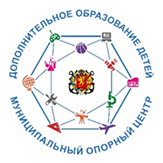 В самоанализе занятия необходимо осветить следующие вопросы:
5.	Умение организовать работу детей на занятии. 
Насколько активны были обучающиеся? Какова была психологическая атмосфера занятия? Поддерживался ли интерес обучающихся на протяжении всего занятия?
Был ли чётким и ясным инструктаж детей перед выполнением заданий?
6.	Как контролировалась работа детей? 
Весь ли труд обучающихся был проверен и оценён? В каких формах и какими методами осуществлялся? Почему?
7.	Изменилось ли ваше настроение после занятия? 
Что можно поставить себе в «плюсы», а что в «минусы»?
В заключение педагог высказывает свои предложения по улучшению качества своей работы на занятии, делает общие выводы и намечает меры по совершенствованию своего мастерства.
Но главное в самоанализе заключается в том, что педагог должен объяснить, почему именно так он решил провести занятие, что его заставило выбрать именно такие методику, стиль и характер собственной деятельности и работы детей. Всякая методика оправдана, если она даёт максимальный обучающий и воспитывающий результат и соответствует силам и способностям педагога.
Примерный самоанализ проведенного занятия.
Тема учебного занятия:
«Практическое занятие по макросъемке. Макросъемка в стиле «Космос» с использованием растительного масла и воды» по дополнительной общеразвивающей программе «Фотоискусство».
-	место в учебном курсе: данная тема может изучаться как отдельный модуль с небольшим количеством часов на освоение (с разной запланированной степенью подробности». Идеально подходит для изучения разными группами МУДО Удельнинский центр внешкольной работы;
-	материал темы неоднороден по сложности и может быть использован в разновозрастных группах учащихся с 3 по 11 класс;
1.	Общие сведения:
-	смешанная разновозрастная группа учащихся детского творческого объединения фотостудия «Дети в кадре»: 2 мальчика и 6 девочек в возрасте от 10 до 13 лет, первого года обучения. Некоторые дети серьезно увлечены фотографией, неоднократно участвовали в фотоконкурсах, фотовыставках, есть победители муниципальных конкурсов. Предполагалось, что этим ребятам будет интересно заниматься по предложенной теме, и что они с удовольствием будут выполнять предложенные им практические задания;
-	для проведения занятия предоставлена учебная аудитория с компьютером, интернетом, проектором и большим экраном, заранее приготовлено световое оборудование, заранее загружены на компьютер необходимые файлы с презентациями, распечатаны опросники, подготовлены стенды и стеллажи для оформления фотовыставки.
Примерный самоанализ проведенного занятия.
3. Цель учебного занятия достигнута: мотивирование учащихся в области досуговой познавательно-технической деятельности; расширение общего техническо-художественного кругозора, знакомство с миром макрофотографии; изучение макрофотографии для расширения собственных знаний и навыков в этом направлении.
Задачи учебного занятия выполнены:
1.Провести технику безопасности.
2.Рассказать учащимся об инструментах, используемых в студии при проведении макросъемки.
3.Подготовить с детьми рабочее место для съемки, атрибуты, выбрать правильный объектив, основываясь на поставленной задаче.
4.Правильно выставить свет, сбалансировать кадр по цветовой гамме.
5.	Рассказать об особенностях макросъемки с использованием воды и растительного масла.
6.	По окончании занятия просмотреть фотоработы учеников, разобрать и обговорить с ними недочеты и ошибки.
в сфере воспитания (воспитательные задачи) выполнены:
- мотивирование учащихся в области познавательного досуга, стимулирование интереса к изучению художественных образовательных ресурсов библиотек и медиатек ОУ и учреждений культуры, музеев, сети Интернет;
- формирование позитивных убеждений, здоровьесберегающих технологий; в сфере развития (развивающие задачи) выполнены:
- расширение общекультурного и художественно-технического кругозора учащихся, знакомство с перспективами развития фотоискусства, с современными профессиями и специальностями по тематике проводимого занятия (профессиональная ориентация);
- развитие коммуникационных качеств, культуры межличностного общения, культуры совместной учебной и досуговой деятельности.
Примерный самоанализ проведенного занятия.
4.	Содержание учебного занятия:
-	содержание занятия соответствует его цели;
-	в соответствии с разработанным содержанием занятия составлены дидактические материалы, которые размножены и выдавались на занятии каждому участнику;
-	для развития устойчивого интереса к обучению были использованы видеосюжеты (видео уроки) предметного и рекламного фотографа Эдуарда Крафта;
-	материал содействует формированию следующих знаний и умений: формирование знаний:
-	знать технику безопасности;
-	знать цветовую гамму радуги;
-	правила оформления работ;
-	знать понятие «жанр фотографии»;
-	знать понятие «композиционное построение кадра». приобретение умений:
-	правильное обращение с фотокамерой;
-	проводить съемку определенного жанра;
-	применять приемы фотосъемки, наиболее адекватные конкретным ее условиям;
-	самостоятельно готовить творческие фотопроекты;
-	осуществлять технологический процесс в области фотографии (подготовка фотографий к печати и публикации в сети Интернет).
5.	Тип учебного занятия:
Форма учебного занятия: занятие комбинированного типа, включающее беседу с просмотром презентации и видеосюжетов, выполнение практического задания; занятие с элементами взаимообучения (старшие помогают младшим в выполнении практического задания); конкурс на лучшую фотографию по теме урока.
Фома организации работы: индивидуальная, групповая, индивидуально групповая, фронтальная (каждому этапу занятия соответствует своя форма организации работы).
Образовательные технологии: информационные компьютерные технологии с использованием образовательных ресурсов сети Интернет и собственных электронных (цифровых) пособий педагога.
Примерный самоанализ проведенного занятия.6.	Структура учебного занятия:
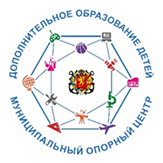 -	этапы учебного занятия, их последовательность;
Общая продолжительность занятия - 120 минут; 
из них собственно учебного времени - 90 минут, перерывы - 30 минут.
Организационный этап - 10 минут
-	знакомство с участниками занятия, обсуждение цели и задач проводимого учебного занятия, плана его проведения, требований к безопасности при выполнении заданий, демонстрация используемых учебных пособий;
-	вводная беседа об особенностях съемки макрофотографии;
-	демонстрация используемого для данной фотосъемки оборудования; Основной этап (первая часть) - 35 минут
-	просмотр мультимедиа презентации по макрофотографии (10 минут);
-	настройка режима фотоаппарата, выставление студийного света (10 минут);
-	создание «цветных пятен», разбавление растительного масла в воде (изучение и практика правильной техники разбавления), закрепление отражателя на монопод, закрепление фотоаппарата на штативе-триноге и выставление его на нужную позицию (15 минут).
Основной этап (вторая часть) - 35 минут
-	практика съемки макрофотографии учащимися (по 5 фотографий на каждого учащегося) (10 минут);
-	смена воды в тарелке, создание новых масляных узоров, смена «цветных пятен» и корректировка по композиции (5 минут);
-	практика съемки макрофотографии учащимися (по 5 фотографий на каждого учащегося) (10 минут);
-	просмотр отснятого материала, разъяснение недочетов, ответы на вопросы учащихся, печать лучших 5-ти работ (10 минут);
-	обеспечение целостности занятия достигается посредством строгого соблюдения намеченного плана.
Примерный самоанализ проведенного занятия.
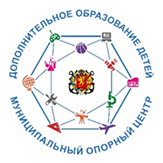 7.	Система работы педагога:
-	удалось применить умение организовать работу детей;
-	управление группой было достаточно эффективным; запланированный объем учебного материала оказался более или менее оптимальным для большинства учащихся;
-	поведение педагога на занятии было достаточно эмоциональным, ярким, в меру эксцентричнымм, общение с детьми было доброжелательным и теплым, вызывало ответные симпатии и взаимопонимание;
-	на занятии был создан благоприятный, комфортный психологический микроклимат, общение детей между собой и с педагогом было достаточно легким, раскрепощенным, что в большинстве случаев не мешало серьезному восприятию изучаемой тематики.
8.	Система работы учащихся:
-	учащиеся во время занятия были достаточны активны и организованны (с учетом того, что занятие проводилось в период летних каникул);
-	учащиеся проявляли необходимое уважение и такт по отношению к педагогу, были способны сосредотачиваться на конкретном предмете изучения и обсуждения;
-уровень усвоения знаний и умений можно охарактеризовать в
целом как средний (по материалам заполнения учащимися листа самоанализа и по наблюдениям педагога);
-умение творчески применять знания и умения наблюдалось примерно у половины учащихся разного возраста.
Примерный самоанализ проведенного занятия.
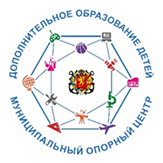 9.	Общие результаты учебного занятия:
-	запланированный объем выполнен большей частью;
-	реализации цели занятия прошла достаточно успешно;
-	занятие можно считать достаточно результативным и эффективным;
-	рекомендации по улучшению качества учебного занятия:
1) в летний период целесообразно больше времени проводить на свежем воз-
духе, а в нашем случае почти два часа мы работали в помещении, лишь один перерыв провели полностью на улице;
2) видеосюжет (видео урок) детям показался немного скучным из-за некоторой затянутости, пришлось частично, местами ускорять воспроизведение, что внезапно вызвало достаточное оживление; возможно, нужно заранее прогнозировать подобные ситуации и делать видеосюжеты более динамичными и компактными с помощью средств редактирования и форматирования.
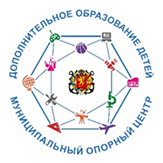 Спасибо за внимание!